DesenvolvimentoLinguagem
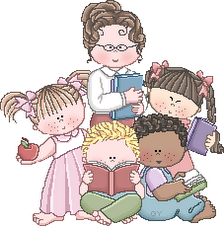 Desenvolvimento da linguagem e  formas de estimulação.
3- 4 meses:

Motor – quando de bruços, controla e levanta a cabeça, se apóia nos cotovelos; cabeça erguida quando no colo.

Linguagem- Balbucio – vocalizações vogais.Compreensão!
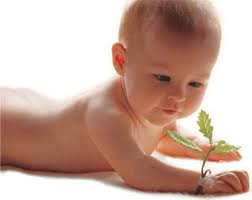 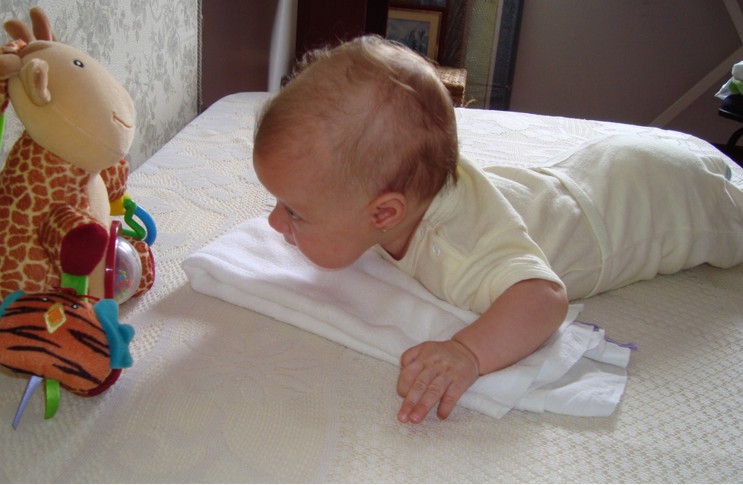 6 – 9 meses:

Motor- rola e senta sozinho; movimentos de marcha. Explora os objetos.
Linguagem- Balbucio ; Produção dos fonemas plosivos /b/ /d/ /t/
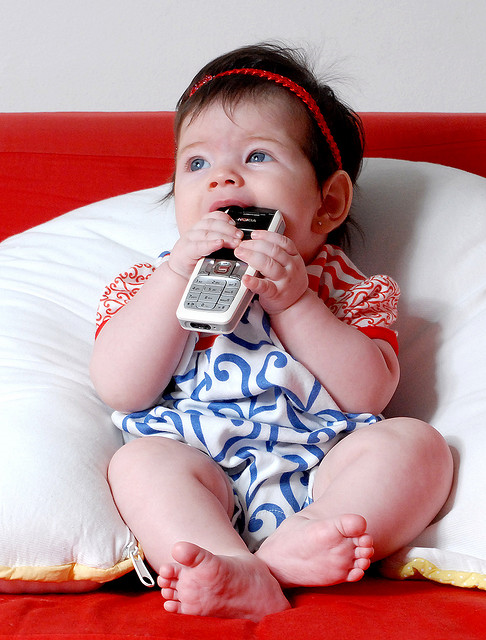 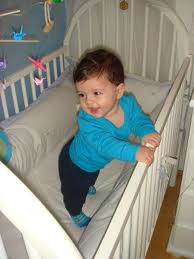 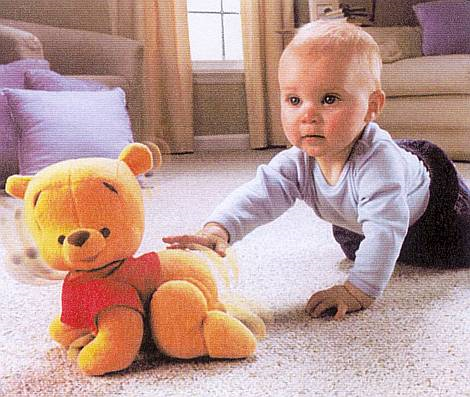 Senta com apoio
Engatinha
Em pé com apoio
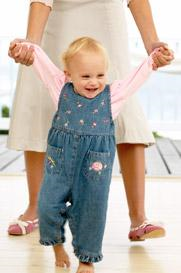 1 ano: 
Motor – em pé se amparado, 
      Ensaia os primeiros passos ->
Linguagem – Primeiras palavras!
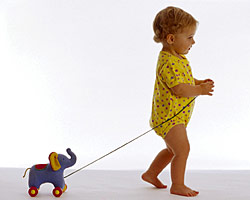 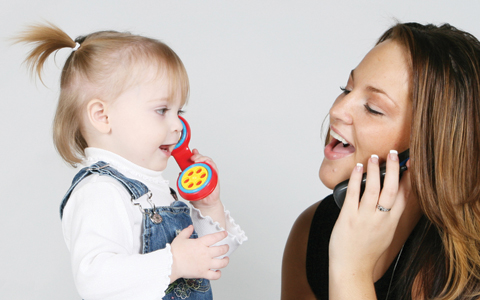 2 anos: 
Motor – Corre, chuta bola, sobe escada, anda de triciclo. 
Linguagem – Explosão do vocabulário! 
                             Forma pequenas frases (de duas a três palavras) 
                              Capaz de repetir novas palavras.
                              Utiliza a linguagem com diversas funções.
                              Dispersa e foge a temática;
                              Conversa em contextos conhecidos
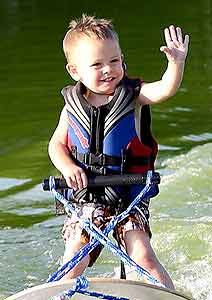 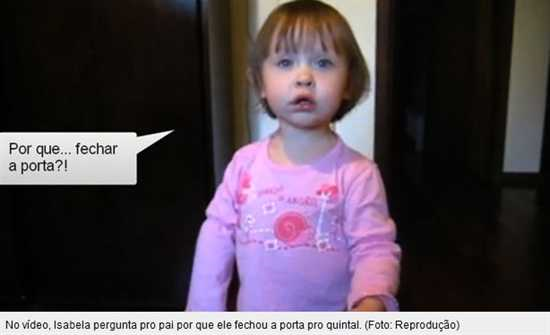 https://www.youtube.com/watch?v=auYejknNAsw
3 anos: 

Motor – anda e corre com segurança. 
Linguagem – Conversa em turnos coerentes e maiores.
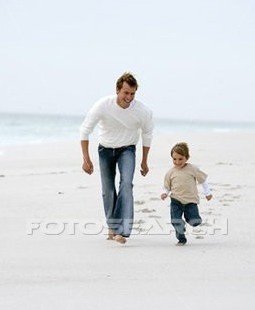 4 anos: 
Motor – desenvolvimento motor fino.
Linguagem – conversa sobre elementos ausentes e abstratos e com mais de um interlocutor.
                     Inicia narrativa, sequência de 2, 3 fatos.
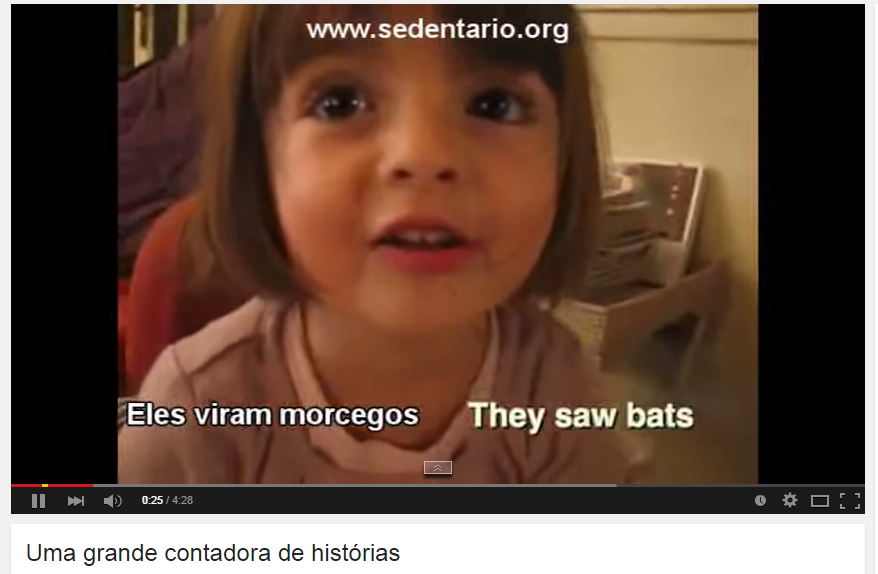 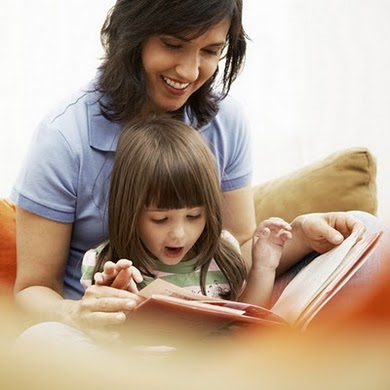 https://www.youtube.com/watch?v=WFs0gAXsDo8
5 -6 anos:

Motor – Começa a desenvolver atos motores finos
Linguagem – Narra 4, 5 fatos, a criança sabe rimar e fazer separações silábicas de palavras.
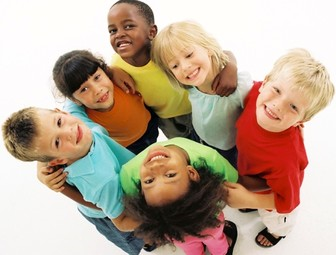 A linguagem e aprendizagem dependem:
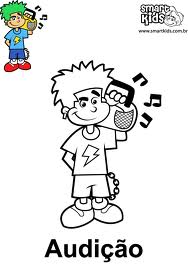 Todos juntos =      Aprendizado 
       ótimo!
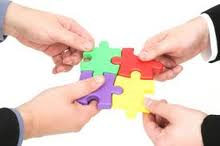 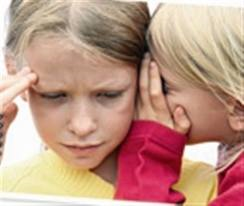 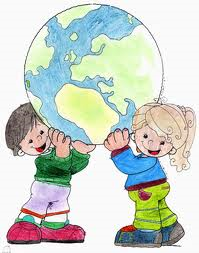 Processamento auditivo e semântica
Ambiente
Bases 
Biológicas
Ambiente:
Físico
Familiar – 10 coisas que uma criança precisa: 
Interação 
Carinho
Relacionamentos estáveis
Segurança e ambiente saudável
Auto-estima 
Cuidados
Comunicação 
Brincar
Música 
Leitura
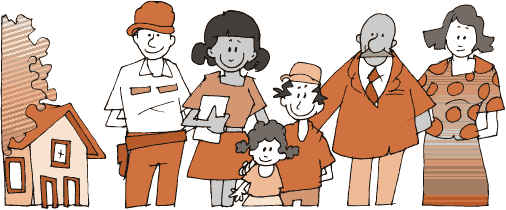 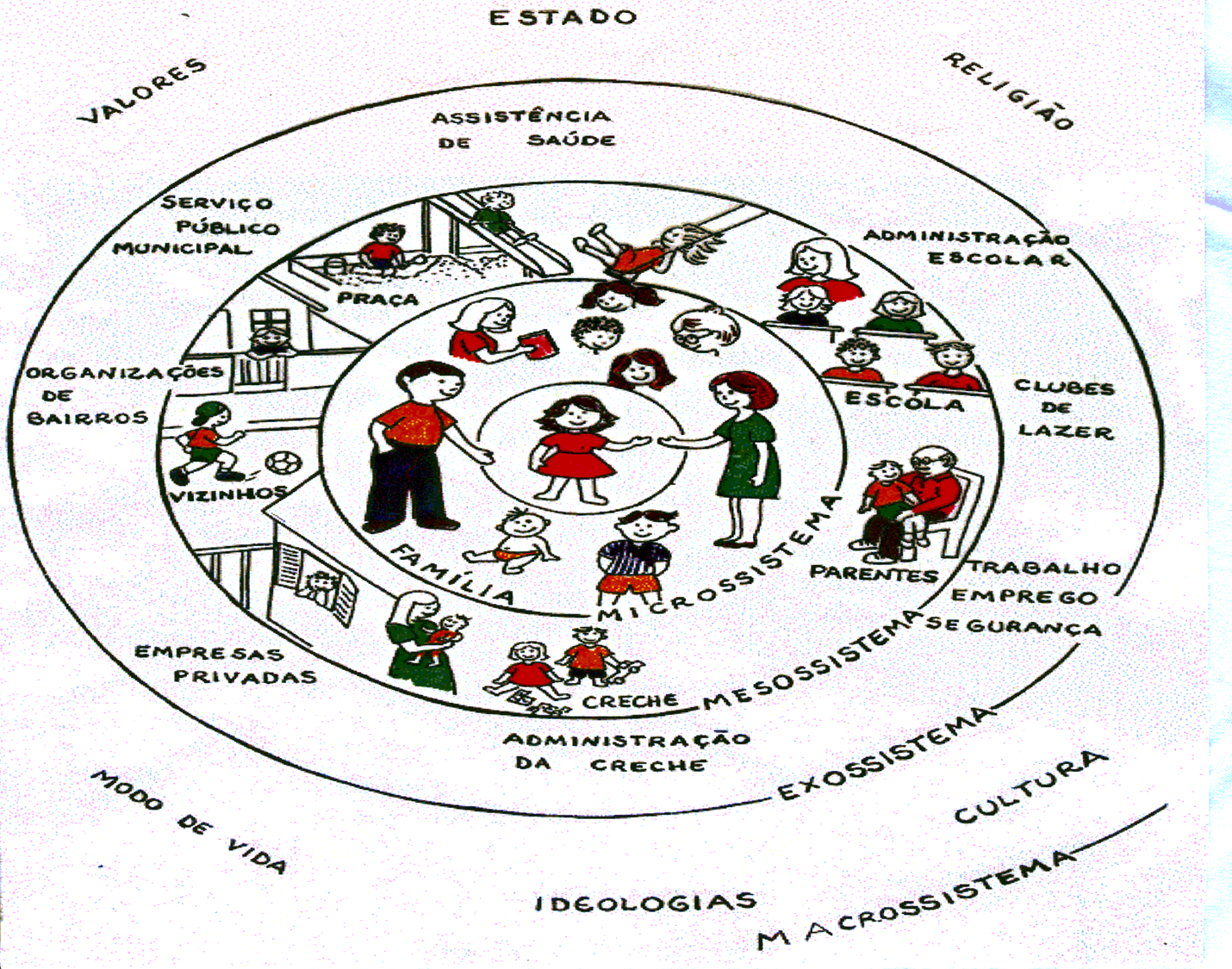 Urie Bronfenbrenner
Distúrbios da aprendizagem:
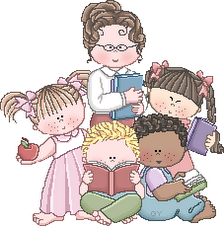 Cognição social - autismo
Principais características: 
-Déficit linguístico;
-Déficit na interação social:
-Dificuldades de imitação;
-Perturbação do comportamento relacional não verbal
-Existência de comportamentos motores repetitivos e estereotipados,
-Dificuldade ou incapacidade de atribuir sentimentos ou pensamentos ao outro.
Autismo:
Sintomas:
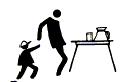 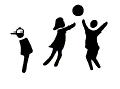 Apego inapropriado   
        a objetos.
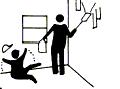 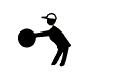 Não se mistura
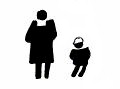 Resiste a mudanças
Usa as pessoas como
        ferramentas.
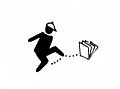 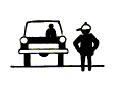 Modo e comportamento   
     indiferente e arredio
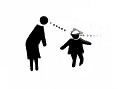 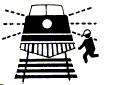 Resiste ao
      aprendizado
Não demonstra
        medo
Não mantém contato 
            visual
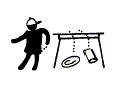 Age como se fosse 
         surdo
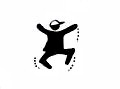 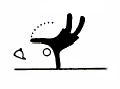 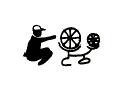 Às vezes destrutivo e agressivo
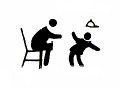 Acentuada hiperatividade 
       física
Risos e movimentos não apropriados
Gira objetos de maneira bizarra e 
       peculiar
Resiste ao 
Contato   
    fisico
Disturbios do hemisfério direito – cognição espacial
Hemisfério Direito: 
        Ortografia, compreensão matemática;
H.E.
Sugestões gerais aos professores:
-Redução de ruídos 
-Posicionar a criança longe do corredor, de janelas e portas, colocando-a mais perto do professor possível
Possibilitar rodízio no posicionamento da criança na sala de aula, a fim de propiciar maior atenção e participação nas atividades propostas * DA- meio da sala
-Garantir a atenção da criança antes de começar a ensinar, chamando seu nome
-Usar instruções curtas e reformular a mensagem caso a criança não entenda. Reduzindo a complexidade linguistica do vocabulário
-Falar com articulação clara, precisa e rica em entonação
Sugestões gerais aos professores:
Lista de palavras chaves da matéria
-Escrever instruções por meio de anotações organizadas e lembretes
-Fornecer auxílio visual, realizando associação auditivo-visual, ajudando a criança a memorizar novos aprendizados
-Solicitar repetição de ordens em voz baixa ou imagine sua execução
-Ajuda individual em reforço escolar –para conteúdos mais complexos
-Fazer intervalos de aulas mais frequêntes
-Insistir somente no essencial para evitar frustrações
-Avaliar a compreensão do conteúdo periodicamente,mediante direcionamento como perguntas.
Atividades de estimulação
ATIVIDADES LÚDICAS!
Estimulação auditiva – detecção, atenção, discriminação, localização, reconhecimento de sons, fechamento de sons
Cobra cega
Dança da cadeira 
Seu chefe mandou
De quem é esse som? 
Telefone sem fio
Recitar, cantar, fazer poemas com rimas
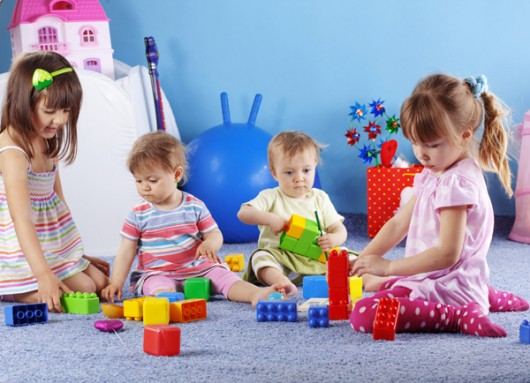 Quem forma mais frases ou palavras
 Associação do fonema com grafema correspondente – colagens, recortes, enquanto emite. 
Bater palmas conforme a força das sílabas


Compreensão: 
-Adivinhações verbais 
-Palavras opostas 
-Detectar “absurdos verbais”
-Recontar parágrafos, fazer perguntas referentes a história
-Reescrever o fim da história, pedir para que elas tentem adivinhar qual será o fim da história.
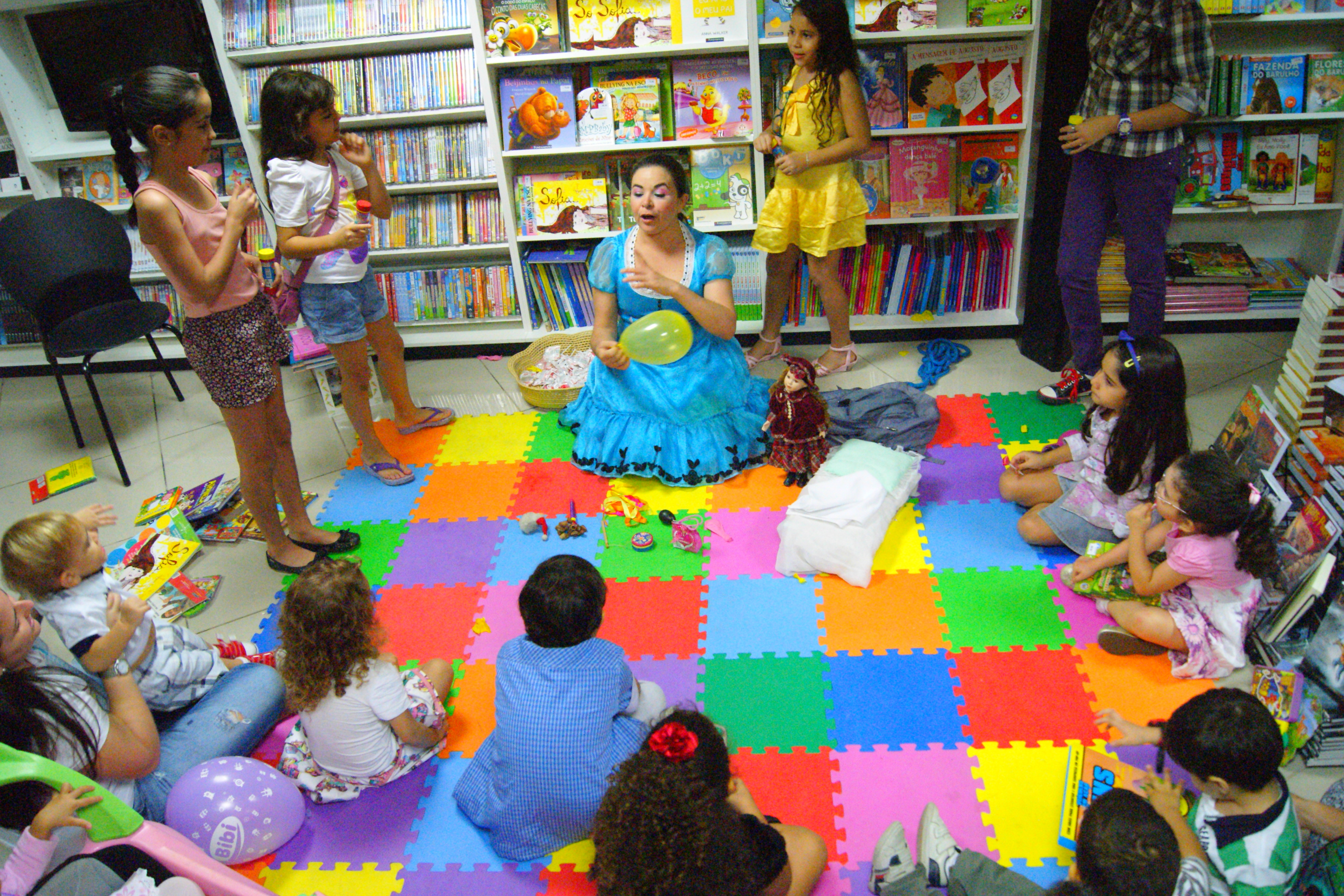 Utilizar papel quadriculado- cognição espacial
Desenvolver “receitas” para resolução 
Método Teacch – cognição social
De quem é esse som??

                                     Quantas palavras??       

O que está estranho??